PRESENTAZIONE 18/09/24COP 3: Incentivare la pratica sportiva nelle scuole e nelle università, legando l’educazione al benessere psico-fisico e utilizzando lo sport come volano per la crescita individualeCoordinatore: Manuel OnoratiFacilitatrice: Monica Boni
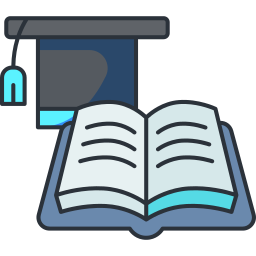 Partecipanti alla Cop 3
2
Le tappe del percorso
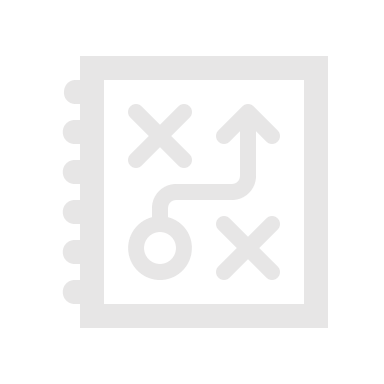 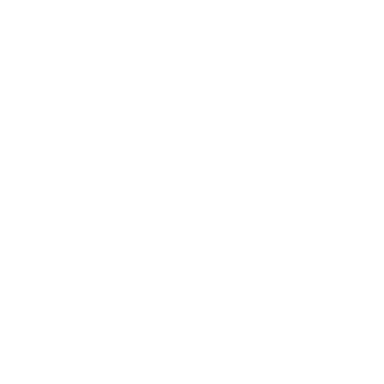 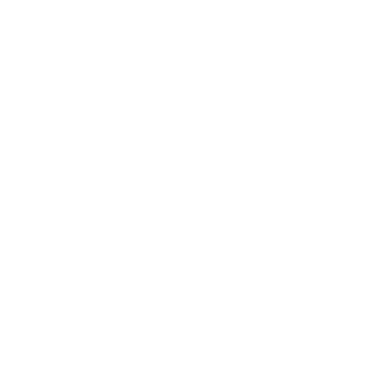 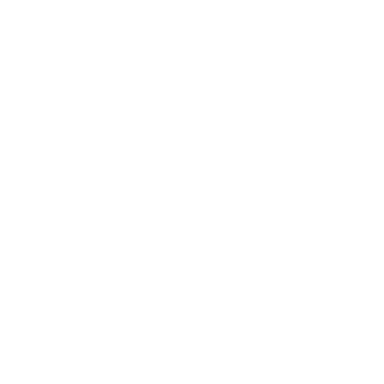 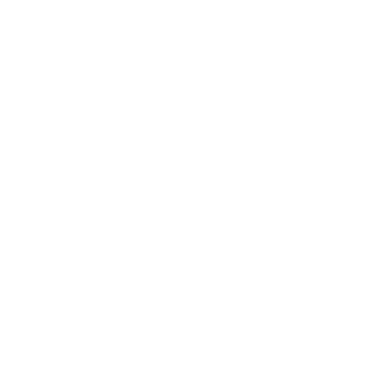 3
3
Premessa e contesto
In Italia è presente un tema strutturale legato alla mancanza di un Piano per lo Sport Giovanile che tenga insieme scuola e università e ponga le basi di una vera cultura dello sport e del movimento.
Altro importante elemento di contesto è la scarsa considerazione del ruolo dell’insegnante di educazione fisica, che ha storicamente un basso peso all’interno del collegio docenti.
Ulteriore indicatore di tale marginalizzazione della cultura sportiva è il fatto che la Carta del Docente non consenta l’acquisto né di sussidi sportivi (es. attrezzatura), né di attività sportiva (es. abbonamenti, tessere federali, …). Un gap che andrà colmano anche in rapporto a quello che succede per altre discipline (es. musica).
Partendo da questi elementi di contesto e dalla consapevolezza del ruolo cruciale svolto dal «triangolo educativo» formato da insegnanti di educazione fisica, tecnici sportivi e famiglie, la Cop 3 si è quindi focalizzata su una proposta di iniziative volte a rafforzare questa alleanza.
L’obiettivo è porre delle solide basi alla  formazione di cittadini consapevoli del ruolo e dell’importanza del movimento e dello sport quale solida palestra di competenze utili per la vita.
4
Chi: pubblico di destinazione e diversi stakeholder
Quale target diretto dell’output della Cop 3 sono state identificate le autorità centrali, in particolare i ministeri competenti (Politiche Sociali, Sport e MIM e MUR) che possono sostenere nuove progettualità, linee guida e linee di finanziamento.
A valle di questo si è identificato un ulteriore target diretto, diciamo di secondo livello, nell’associazione Opes che potrà riconoscere la figura professionale dello Smart Sport Counselor per attivare quindi il processo di inserimento nel mansionario del Ministero dello Sport.
I target indiretti dell’output della Cop 3 sono invece i diversi attori del «triangolo educativo» composto da insegnanti di scienze motorie (educazione fisica), tecnici sportivi e famiglie. Agli insegnanti già attivi si aggiungono gli studenti che si preparano a diventare insegnanti.
Ciascuno degli attori coinvolti nelle iniziative trarrà benefici specifici dalle attività frequentate e potrà svolgere un positivo ruolo di influenzatore dei comportamenti di bambini e ragazzi.
5
Perché: valore e significato per gli stakeholder
Per quanto riguarda lil target diretto, la proposta progettuale può essere uno stimolo per rilanciare iniziative a supporto dell'attività fisica come stile di vita. 
L’ottica è quella non tanto di sottolineare la parte sanitaria, quanto la parte sociale e pedagogica. Senza dimenticare quanto lo sport potrebbe dare un contributo anche ai temi di disagio sociale in senso più ampio.
Per quanto riguarda il target indiretto, la proposta progettuale rafforza e amplia le competenze dei diversi attori del triangolo educativo.
Attraverso la frequentazione delle attività previste (co-progettazione, formazione e workshop) ciascun attore abilita una migliore capacità di svolgere il proprio ruolo specifico e comprende meglio i bisogni, il linguaggio e i punti di vista degli altri attori.
6
Cosa: la figura dello «Smart Sport Counselor» 1/5
L’idea dell’outcome nasce in continuità con la figura del tutor sportivo già presente in un progetto di Sport e Salute. L’intenzione è però quella di rendere strutturale la figura di un soggetto che - all’interno della scuola - possa rappresentare un punto di riferimento per tutti gli attori del triangolo educativo. 
Lo abbiamo chiamato Smart Sport Counselor e potrebbe essere una figura formata in contesto universitario, rivolgendosi in particolare agli studenti che stanno studiando per diventare insegnanti di scienze motorie.
Il programma formativo dovrebbe essere ad hoc con un progetto pilota, partendo per esempio dall’Università di Torvergata.
Questo approccio va nella direzione già intrapresa dal MUR per il quale lo studente di scienze motorie non dovrebbe avere un percorso diverso dagli altri studenti e quindi in tutte le Università dovrebbe essere integrata una maggiore attività fisica/sportiva (non solo in alcune come avviene oggi).
Da considerare e valutare anche la possibilità di fornire crediti formativi collegati alla pratica sportiva.
Questa figura dedicata all’orientamento sportivo potrebbe essere riconosciuta mediante un Open Badge che fornisce la qualifica di «Smart Sport Counselor».
7
Cosa: la figura dello «Smart Sport Counselor» 2/5
Lo Smart Sport Counselor può essere riconosciuto dal sistema Opes, che può poi richiederne l’inserimento nel mansionario ufficiale delle figure professionali dell’eco-sistema sportivo (Dipartimento dello Sport). 
In parallelo, la figura dello Smart Sport Counselor potrebbe essere formata anche attraverso la realizzazione di un percorso formativo dedicato al rafforzamento dell'alleanza all'interno del triangolo educativo (docenti educazione fisica, tecnici, famiglie) anche per colmare la mancanza di rete tra educatori sportivi.
Possibili ambiti di attività: 
Kit dello Smart Sport Counselor con strumenti operativi per organizzare nelle scuole dei workshop dedicati agli stakeholder del triangolo educativo: insegnanti, tecnici e famiglie.
Un percorso formativo dedicato per formare la figura dello Smart Sport Counselor. 
Tirocini formativi nelle scuole o nelle associazioni di promozione sportiva per sviluppare learning on the job.
Riconoscimento di un Open Badge per la qualifica di Smart Sport Counselor e creazione di un albo con i relativi percorsi di aggiornamento.
8
Cosa: la figura dello «Smart Sport Counselor» 3/5
A supporto dell’attività dello Smart Sport Counselor verrà predisposto UN KIT ABILITANTE L’ATTUAZIONE DELLE INIZIATIVE OPERATIVE presso la/le scuola/e di riferimento.
Il kit contiene linee guida, schede e format pratici per organizzare i workshop rivolti al triangolo educativo. 
Quale strumento di supporto a questa progettualità potrebbe essere sviluppata una Piattaforma online dedicata agli Smart Sport Counselor. Questa piattaforma potrebbe avere una logica di project work, sulla quale ogni counselor carica le proprie schede / esempi di lezioni tenute con risultati efficaci. Questo tipo di soluzione è già stata utilizzata in taluni contesti (per esempio di sport non convenzionali) con risultati interessanti.
IL KIT DELLO SMART SPORT COUNSELOR
Workshop di co-progettazione tra gli stakeholder del triangolo educativo. 
Workshop formativi per tecnici sportivi e docenti di educazione fisica in logica di peer-learning in cui i docenti spiegano i principi didattici fondamentali e i tecnici spiegano gli aspetti relativi alla pratica sportiva agonistica.
Workshop per le famiglie per rinforzare il legame con i genitori e dialogare con loro, che sono il primo coach in assoluto (perché condizionano i figli nella scelta e frequenza dell'attività sportiva).
Database con la mappatura delle associazioni sportive da contattare e coinvolgere nelle iniziative.
9
Cosa: la figura dello «Smart Sport Counselor» 4/5
Per formare lo Smart Sport Counselor verrà istituito un PERCORSO FORMATIVO DEDICATO.
PARTECIPANTI: possono partecipare esclusivamente figure qualificate come:
Docenti di scienze motorie già di ruolo o precari;
Studenti della facoltà di scienze motorie avviati alla carriera di insegnante; 
Educatori e animatori di comunità/centri giovanili.
FORMAT: La formazione dovrebbe essere interattiva e pratica, includendo workshop, seminari e webinar. La logica è modulare e i diversi moduli devono essere fruiti complessivamente per poter accedere all’attestato di partecipazione e all’OPEN BADGE di certificazione delle competenze apprese.
DOCENTI: il percorso può essere erogato da Opes attraverso docenti qualificati esperti sulle tematiche previste nel programma formativo.
CONTENUTI: Le tematiche formative sono afferenti i seguenti macro-ambiti:
Competenze relazionali
Fondamenti di psicopedagogia
Competenze organizzative
Competenze tecnico-sportive
Gestione degli eventi sportivi
Il peso dei diversi moduli sarà ponderato in base al CV e al piano di studio dei partecipanti, consentendo la frequenza di un Corso Base oppure di un Corso Avanzato in base ai diversi profili.
10
Cosa: la figura dello «Smart Sport Counselor» 5/5
Rispetto ai suddetti contenuti formativi formativi la bozza di syllabus è stata rivista insieme con i seguenti commenti: 
Competenze relazionali: le competenze individuate (empatia, mentoring, comunicazione efficace, collaborazione e team work) sono state approvate, ma va rivisto il testo di dettaglio per renderlo più specifico e allineato al target.
Fondamenti di psicopedagogia: questo tema è sicuramente interessante, ma bisogna fare un incrocio rispetto ai CFU e ai contenuti del piano di studi dei partecipanti. Si potrebbe per esempio rendere obbligatoria la frequenza di un dato esame ed evitare ripetizioni/ridondanze. Meglio sviluppare bene aspetti che non sono già trattati: per esempio la capacità di consigliare lo sport giusto alle persone giuste.
Competenze organizzative: tema molto importante, ma bisogna dare una curvatura più sulla co-progettazione perché il rafforzamento del triangolo educativo è al centro del ruolo dello Smart Sport Counselor.
Competenze tecnico-sportive: tema già molto trattato nel percorso universitario, questo modulo potrebbe essere molto snellito valorizzando la parte sulla motivazione e il coaching. In ogni caso non sono considerate rilevanti le parti in cui si fa riferimento ai piani di allenamento.
Gestione degli eventi sportivi: questo tema va bene, ma eliminando/alleggerendo molto la parte introduttiva sulle politiche, regolamentazioni e normativa già molto trattata nel percorso universitario.
11
Come: strategia di stakeholder engagement
Al centro della strategia di stakeholder engagement è stata pensato lo storytelling, cioè l’utilizzo di storie di successo ed esempi di campioni che possano essere coinvolgenti per ragazzi e famiglie.
Molto spesso quello che manca nella comunicazione sono infatti l'importanza dei valori e le storie personali. Verranno invece evidenziati quali sono gli effetti della pratica sportiva sottolineando e come lo sport sia un importante elemento di aggregazione.
Tutto questo in forte continuità con quanto già realizzato da Opes, che spesso fa leva su testimonial che attraverso il racconto della propria storia personale possano agganciare l’attenzione di alunni e insegnanti e promuovere una maggiore cultura sportiva e in raccordo con autori e narratori che hanno scritto di sport.
Per avere maggiore impatto si è ipotizzata la realizzazione di campagne di sensibilizzazione rivolte non solo ai partecipanti al progetto, ma anche al pubblico generale. Questo tema verrà ripreso e approfondito ulteriormente nei prossimi incontri.
12
Dove: contesti di riferimento / territorio
Per quanto riguarda il contesto di riferimento / territorio, ci si è focalizzati sul network Opes, che può essere punto di riferimento operativo delle attività proposte in raccordo con gli USR e magari individuando delle università di riferimento per la parte Open Badge e crediti formativi.
Il sistema Opes può riconoscere la figura dello Smart Sport Counselor richiedendo quindi al Dipartimento dello Sport l’inserimento nel mansionario ufficiale delle figure professionali sportive.
Non si è riflettuto in modo particolare sulla possibile localizzazione geografica di un eventuale progetto pilota, anche se il Lazio - e Roma in modo particolare - potrebbero essere la sede più appropriata, considerata la partecipazione dell’USR Lazio ai lavori della Cop 3 e alla collaborazione con l’Università di Torvergata.
13
Cop 3: Smart Sport Counselor
TARGET DIRETTO: ministeri competenti (Politiche Sociali, Sport, MIM, MUR) per sviluppo di nuove progettualità, linee guida e linee di finanziamento.
TARGET INDIRETTO: triangolo educativo composto da insegnanti di educazione fisica, tecnici sportivi e famiglie. 
COSA: creazione di una nuova figura professionale, lo Smart Sport Counselor che possa supportare gli stakeholder del  triangolo educativo (docenti, tecnici, famiglie) anche per colmare la mancanza di rete tra educatori sportivi. 
PERCHE’: il progetto aiuta a superare la scarsa percezione del ruolo dell'insegnante di scienze motorie, che per primo non dà particolare importanza alla propria disciplina, e dell’importanza dello sport per il benessere (psicologico e sociale) e per la salute delle persone. 
DOVE: la figura sarà testata nell’ecosistema Opes in raccordo con le università per poi poter diventare una nuova figura professionale diffusa.
COSA: possibili attività e azioni
Un percorso formativo per formare la figura dello Smart Sport Counselor. 
Kit dello Smart Sport Counselor con strumenti per organizzare nelle scuole dei workshop dedicati agli stakeholder del triangolo educativo: insegnanti, tecnici e famiglie.
Tirocini formativi nelle scuole o nelle associazioni per sviluppare learning on the job.
Riconoscimento Open Badge per la qualifica di Smart Sport Counselor e creazione di un albo con i relativi percorsi di aggiornamento.
COME: attraverso uno storytelling che faccia leva su storie di sportivi per agganciare e coinvolgere i diversi stakeholder (a partire dai giovani). 
FOLLOW-UP: piano per lo sport giovanile, che comprenda anche collegamenti tra sport scolastico e sport universitario.
ContattoProgetto Sports Community
sportscommunity@opesitalia.it